Тема . ОРГАНІЗАЦІЯ НАУКОВИХ ДОСЛІДЖЕНЬ
ТА ЇХ ЕФЕКТИВНІСТЬ
 
			
                           1. Етапи організації наукових досліджень.
                           2. Ефективність наукових досліджень.
1. Етапи організації наукових досліджень
Організація наукових досліджень передбачає виконання наступних взаємопов’язаних етапів.
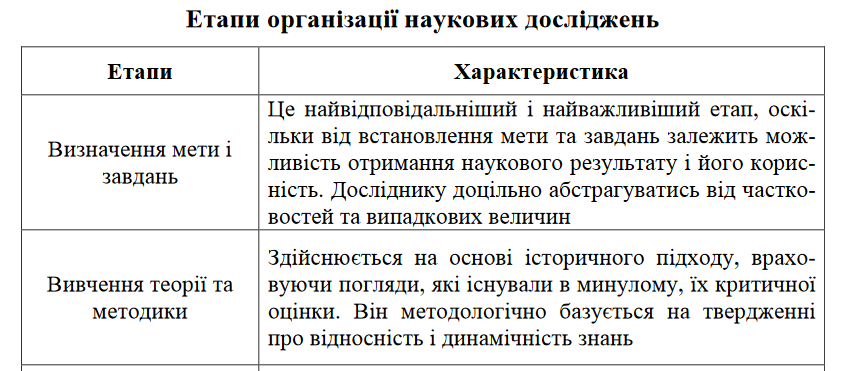 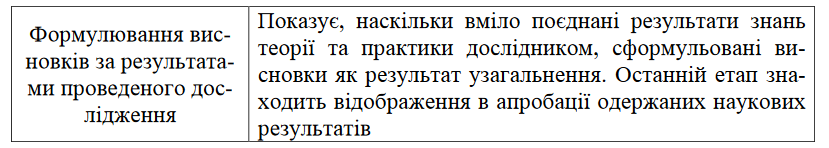 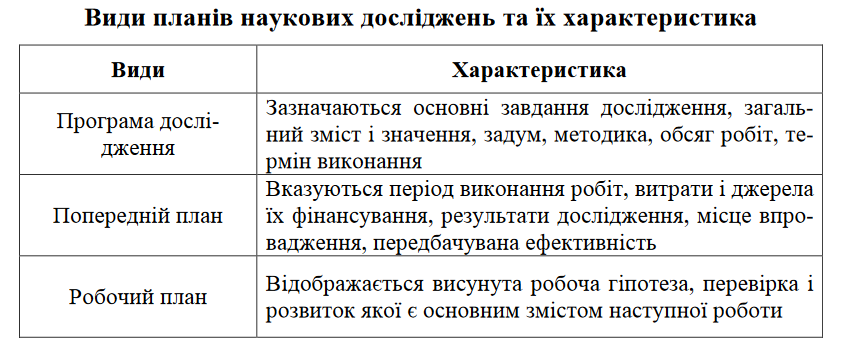 ПРИКЛАД ПРОГРАМИ НАУКОВОГО ДОСЛІДЖЕННЯ


Додаток В (ОК-12_Науково-дослідна практика)

https://learn.ztu.edu.ua/mod/folder/view.php?id=177004
2. Ефективність наукових досліджень.
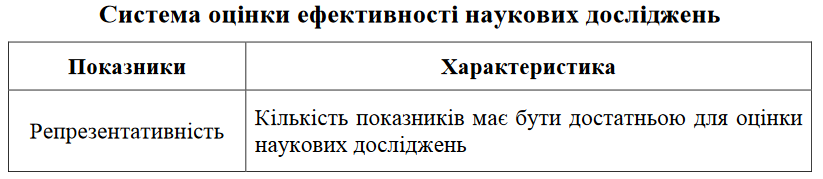 ДЯКУЮ ЗА УВАГУ!